Distributed Systems

Lecture 2 – Communication & RPC
Cheng Li
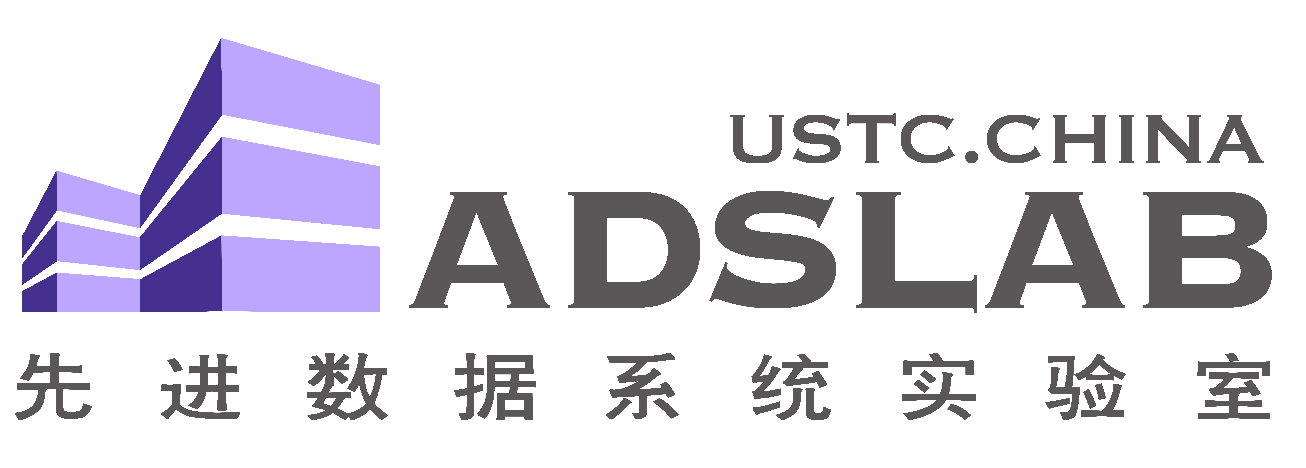 Using socket
Many issues:
lots of ugly boiler plate
bug prone
portability details are easy to	miss
hard to understand and hard to	maintain
hard to	evolve protocol
vulnerability prone
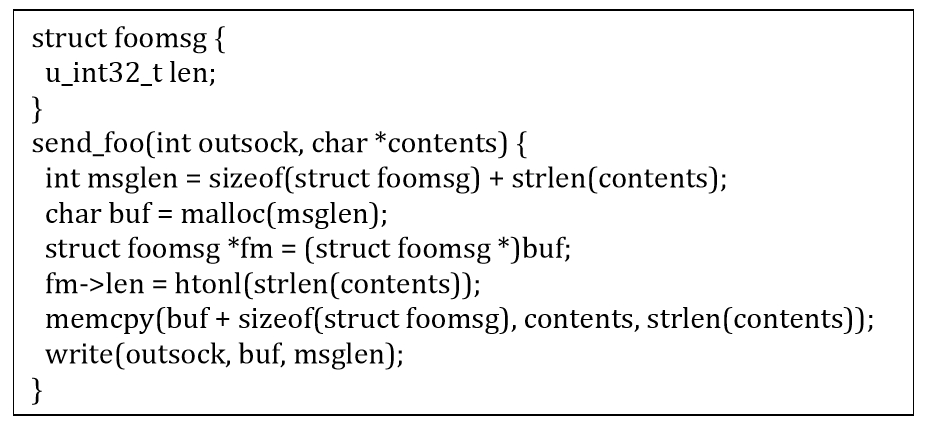 2/29/2020
USTC-ADSL-Dist-Sys-Lecture-Note
Remote procedure call (RPC)
RPC’s goal is to make distributed programming look like as much as possible like normal programming.
Proposed by Birrell & Nelson in 1984
RPC transparency 
Preserve original client code
Preserve original server code
RPC glues client/server together w/o changing behavior  
Programmer doesn't have to think about network
2/29/2020
USTC-ADSL-Dist-Sys-Lecture-Note
Remote procedure call (RPC)
A request from the client	to execute a function on the server.
To the client, looks like a procedure call
To the server, looks	like an implementation of a procedure call
Implement RPC through request-response protocol
Procedure call generates network request to server
Server return generates response
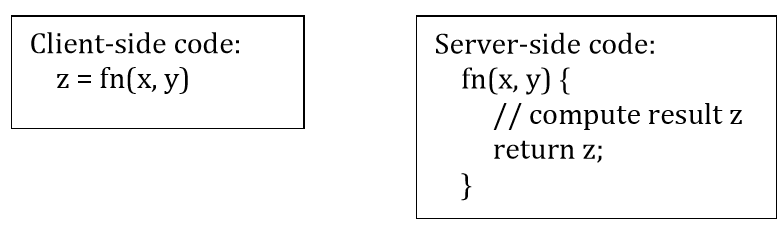 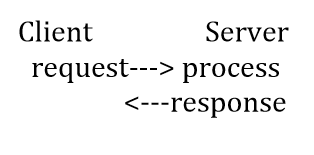 2/29/2020
USTC-ADSL-Dist-Sys-Lecture-Note
RPC software structure
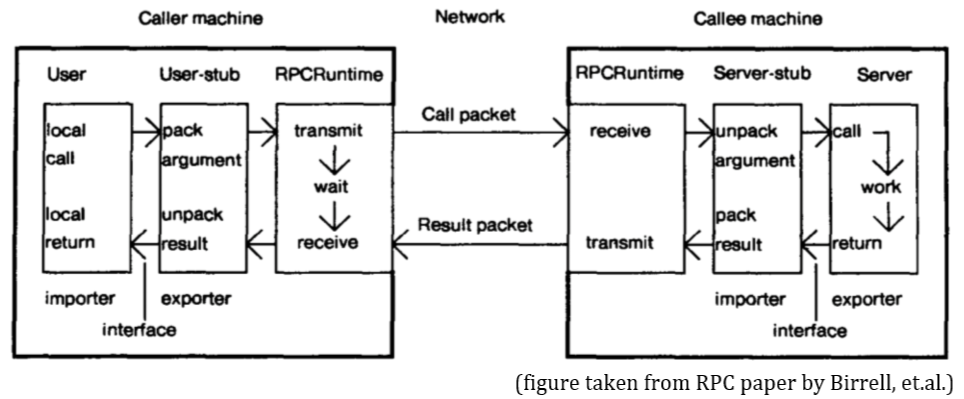 source: http://www.birrell.org/andrew/papers/ImplementingRPC.pdf
             http://www.cs.cornell.edu/courses/cs614/1999sp/notes97/implrpc.html
2/29/2020
USTC-ADSL-Dist-Sys-Lecture-Note
RPC’s problems
High latency
LPC is fast, RPC can be really expensive (esp. if it goes over WAN, but not only)
State-of-the-art solutions
Datacenter RPCs can be General and Fast (erpc, nsdi’19)
https://www.usenix.org/conference/nsdi19/presentation/kalia
2/29/2020
USTC-ADSL-Dist-Sys-Lecture-Note
RPC’s problems
Pointer transfers 
Local address space isn’t shared with remote process. 
The programmer/RPC library has to make a decision of whether to follow pointers and serialize in depth, or to execute that information.
Typically, an “interface definition language” (IDL) avoids this problem by requiring one to specify one’s messages/data structures to avoid pointer confusion.
E.g.,: protobuf by Google
2/29/2020
USTC-ADSL-Dist-Sys-Lecture-Note
RPC’s problems
Failures in the middle (split mind)
What happens if messages get dropped? 
What if client crashes? 
What if server crashes? 
What if server crashes after performing op but before replying? 
What if server appears to crash but is slow? 
What if network partitions?
Transparency breaks here
Applications should be prepared to deal with RPC failure.
2/29/2020
USTC-ADSL-Dist-Sys-Lecture-Note
RPC semantics
At-least-once: the RPC call, once issued by the client, is executed eventually at least once, but possibly multiple times. This semantic is the easiest to implement but raises issues. 
 If no side effects
read-only operations (or idempotent ops)
However, problematic for other types of requests
E.g., ATM example, purchasing an item
2/29/2020
USTC-ADSL-Dist-Sys-Lecture-Note
RPC semantics
At-most-once: the RPC call, once issued by a client, gets executed zero or one time. This semantic is next easiest to implement, but has complications.
How to detect duplicates?
2/29/2020
USTC-ADSL-Dist-Sys-Lecture-Note
RPC semantics - At-most-once
Client includes unique ID (UID) with each request	
use same UID for re-send
Server RPC code detects	duplicate requests
return previous reply instead of re-running handler	
 if seen[uid] {
	r = old[uid]
 } else {
     r = handler()
     old[uid] = r
     seen[uid] = true
}
2/29/2020
USTC-ADSL-Dist-Sys-Lecture-Note
RPC semantics - At-most-once
How do we ensure UID is unique across multiple clients?
Combine unique client ID (IP address?) with seq#?
What if client crashes and	restarts? Can it reuse	the same UID?
2/29/2020
USTC-ADSL-Dist-Sys-Lecture-Note
RPC semantics - At-most-once
If at-most-once list of recent RPC results are stored in memory, server will forget and accept duplicate requests when it reboots
Does server need to write the recent RPC results to disk?	
Write-ahead-log (WAL, please talk to Hao Chen)
If	replicated, does replica also need to store recent RPC results?
Please talk to Jingbo Su
2/29/2020
USTC-ADSL-Dist-Sys-Lecture-Note
RPC semantics
Exactly once: this is the ideal (it resembles the LPC model most closely and it’s easiest to  understand), but it’s surprisingly hard to implement. 
Server failure at an inopportune time can stymie -- client blocks forever
need to implement handler() as a transaction that includes s[xid], r[xid] commit on server
Most RPC systems will offer either at least once or at most once semantics.
2/29/2020
USTC-ADSL-Dist-Sys-Lecture-Note
Programming with RPC
Language support
Most programming languages (C, C++, Java, …) have no concept of remote procedure calls
Language compilers will not generate client and server stubs

Common solution: 
Use a separate compiler to generate stubs (precompiler)
2/29/2020
USTC-ADSL-Dist-Sys-Lecture-Note
Interface Definition Language
Allow programmer to specify remote procedure interfaces (names, parameters, return values) 
Pre-compiler can use this to generate client and server stubs:
Marshaling code
Unmarshaling code
Network transport routines
Conform to defined interface
2/29/2020
USTC-ADSL-Dist-Sys-Lecture-Note
RPC compiler
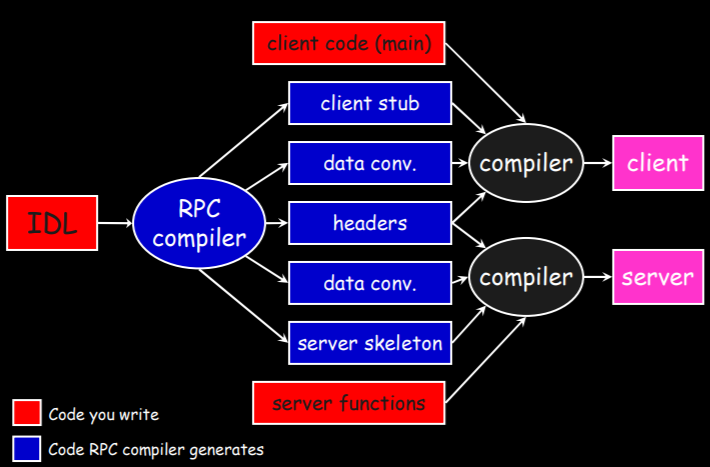 2/29/2020
USTC-ADSL-Dist-Sys-Lecture-Note
Other communication models
point-to-point, request/process/response to a server or service.
lots of communication in distributed systems look like that, but not all. 
netty aio
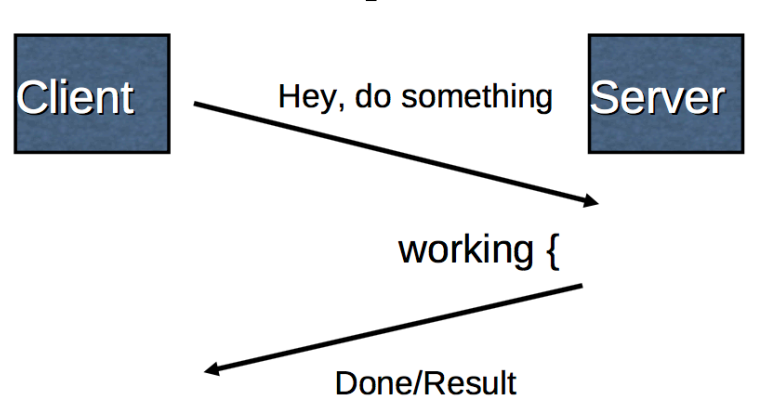 2/29/2020
USTC-ADSL-Dist-Sys-Lecture-Note
Other communication models
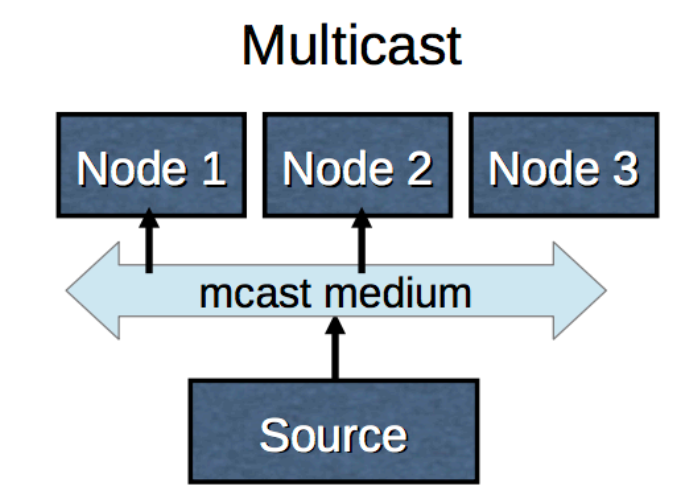 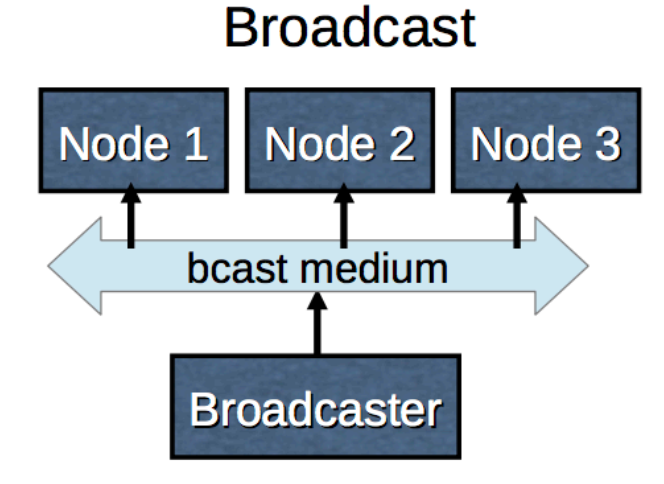 2/29/2020
USTC-ADSL-Dist-Sys-Lecture-Note
Other communication models
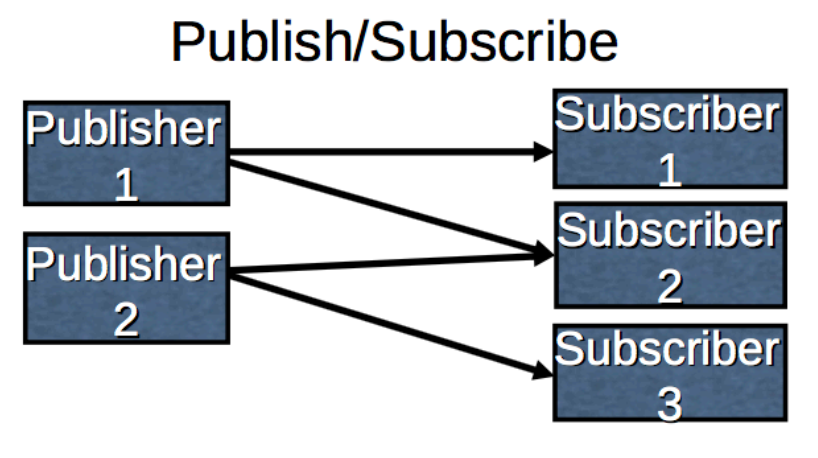 2/29/2020
USTC-ADSL-Dist-Sys-Lecture-Note
Homework
Please find a list of most popular and widely used communication library
Can be either specific or general.
2/29/2020
USTC-ADSL-Dist-Sys-Lecture-Note
Distributed Systems

Lecture 1 – Communication & RPC
Q & A!
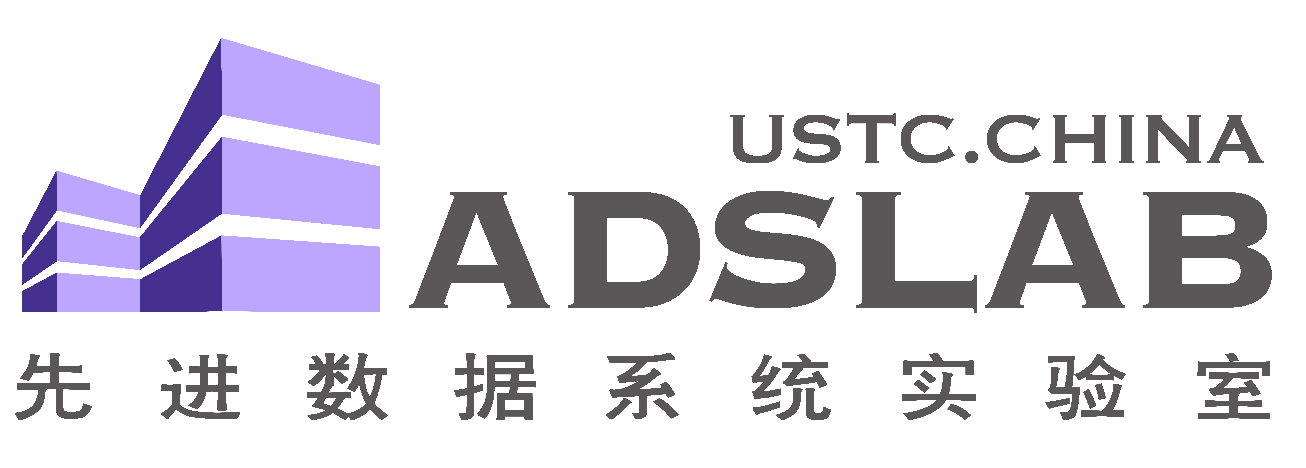